Муниципальное бюджетное общеобразовательное учреждение «Частинская средняя общеобразовательная школа»Подпроект «Семья – Профи»Программы развития Муниципального бюджетного общеобразовательного учреждения «Частинская средняя общеобразовательная школа» на 2024-2027 годы
Цель: создание целостного образовательного пространства школы, способствующего самореализации и готовности школьников к профессиональному выбору
Задачи:
* организовать взаимодействие семьи и школы по формированию готовности к профессиональному  выбору обучающихся в рамках реализации подпроекта «Семья – Профи»;
* развивать способности обучающихся адаптироваться к нововведениям в различных сферах жизни, быть готовым к личностному,  профессиональному и жизненному самоопределению;
* наладить взаимодействие с социальными партнерами краевого и всероссийского уровня.
Введение
Взаимодействие семьи и школы по формированию готовности к профессиональному выбору будет эффективным, если семья является субъектом	 адаптации	 обучающихся к будущему профессиональному выбору. Совместная работа семьи и школы выступает как открытая социально-педагогическая система, способствующая совершенствованию внутренних потенциалов личности школьника и ориентирующая на самореализацию и готовность их к профессиональному выбору. Создается единое образовательное пространство, включающее совместную творческую деятельность учащихся, их родителей (законных представителей) и учителей школы в освоении программ профессиональной ориентации.
Концепция
Взаимодействие семьи и школы по формированию готовности к профессиональному выбору будет эффективным, если
- изучается состояние  потребностно-мотивационной готовности к профессиональному выбору; 
-профессиональный выбор выступает как условие образовательной среды школы; 
-семья является субъектом адаптации обучающихся к будущему профессиональному выбору;
- совместная работа семьи и школы выступает как открытая социально-педагогическая система, способствующая совершенствованию внутренних потенциалов личности школьника и ориентирующая на самореализацию и готовность их к профессиональному выбору; 
-родители (законные представители) вовлекаются в образовательную деятельность, ведется работа по повышению их психолого-педагогической культуры; создается единое образовательное пространство, включающее совместную  деятельность учащихся, их родителей (законных представителей) и учителей школы.
	Процесс установления партнерских взаимоотношений семьи и школы направлен на активное включение родителей (законных представителей) в образовательную деятельность, во внеурочную деятельность, сотрудничество с детьми и педагогами.
Этому помогут разные формы работы:
1. Родителями (законными представителями) будут организованы мастер-классы в форме мастерских. Мастерская - занятия, на которых родитель (мастер) помогает учащемуся осваивать деятельность по созданию авторского индивидуального или группового продукта.
2. «Вертушки» - специальным образом обустроенная процедура знакомства с профессиями родителей (законных представителей) по кругу, позволит учащимся сформировать систему знаний о современных профессиях.
3. В «конструкторском бюро» обучающиеся попробуют создать по выполненным им расчётам при сопровождении родителей (законных представителей) модели установок различных производств (по мере технических возможностей родительского корпуса), испытать их, сделать их описание.
Примерный план мероприятий
Планируемые результаты
1) 90% педагогов   участвуют в реализации подпроекта; 
2) 90% педагогов осознанно  отбирают содержание, виды и формы профориентационной деятельности;
3) Внедрение карт самодиагностики обучающимися уровня развития метапредметных компетенций, способствующих успешной самореализации и профессиональному самоопределению;
4) Участвуют  в подпрограмме «Семья – Профи»  - 55% родителей (законных представителей) обучающихся НОО, 60 % родителей (законных представителей) обучающихся ООО и СОО.
Классные часы для обучающихся 1-11 классов
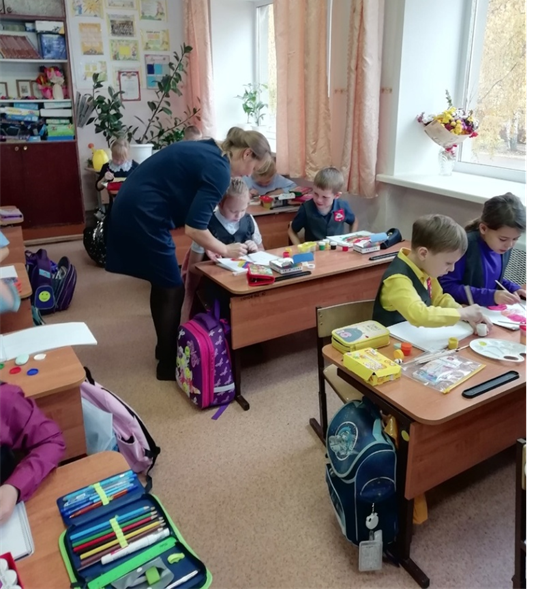 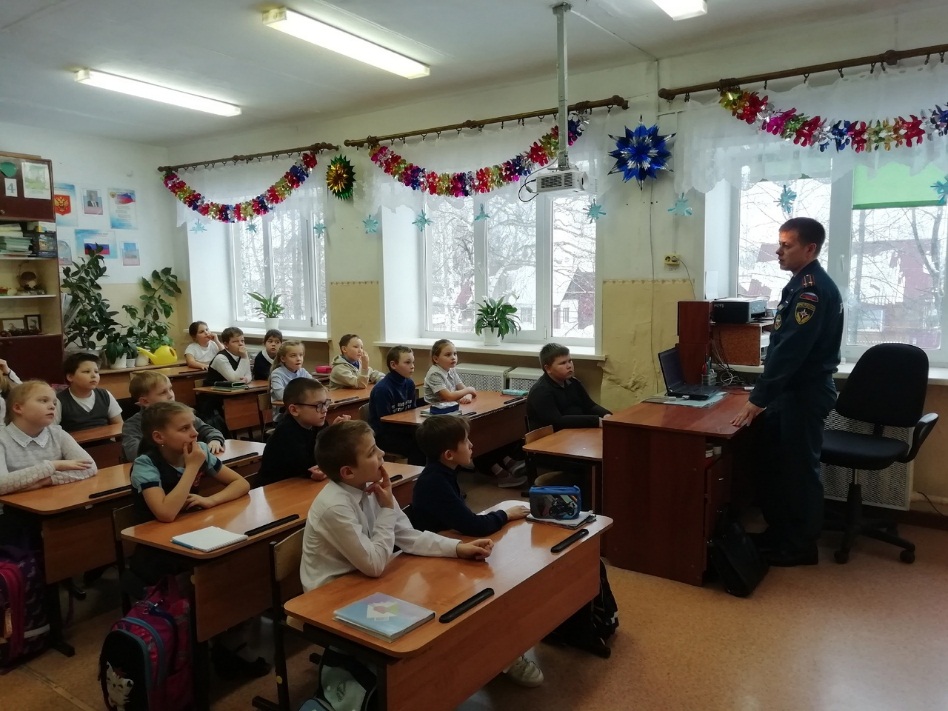 Знакомство с профессией «инструктор пожарной охраны» 
в 4 классе
Знакомство с профессией«преподаватель изобразительного искусства» 
во 2 классе
Классные часы для обучающихся
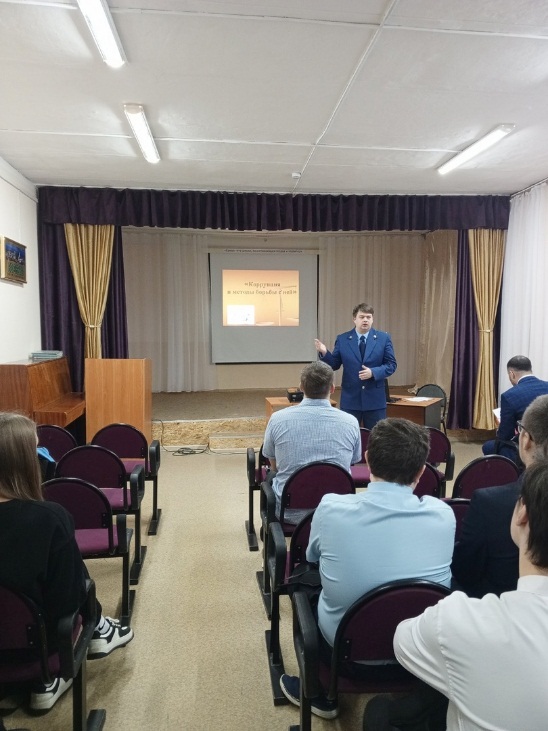 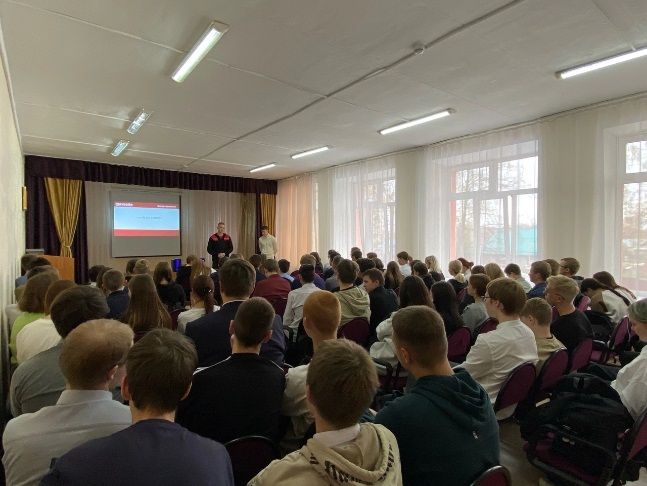 Знакомство с профессией«помощник прокурора» 
в 10-11 классах
Знакомство с профессиямипредприятия ООО «Лукойл-Пермь» в 9-х классах
https://vk.com/public205096343?w=wall-205096343_3364
https://vk.com/public205096343?w=wall-205096343_3231
Профессиональные пробы-   с 6 по 11 класс
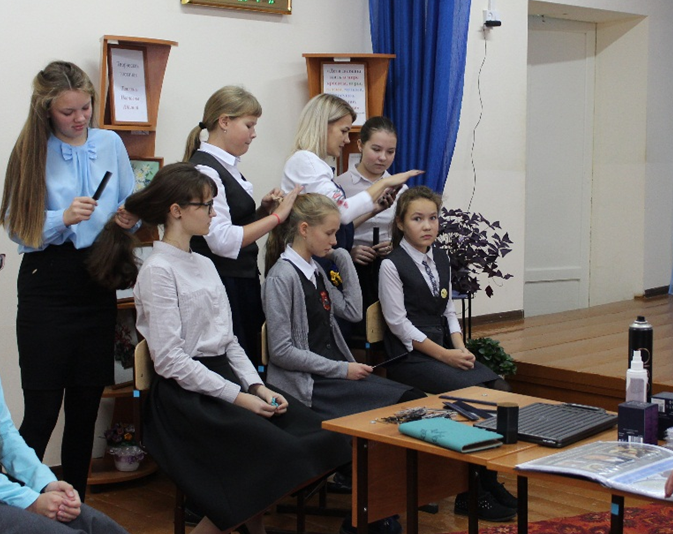 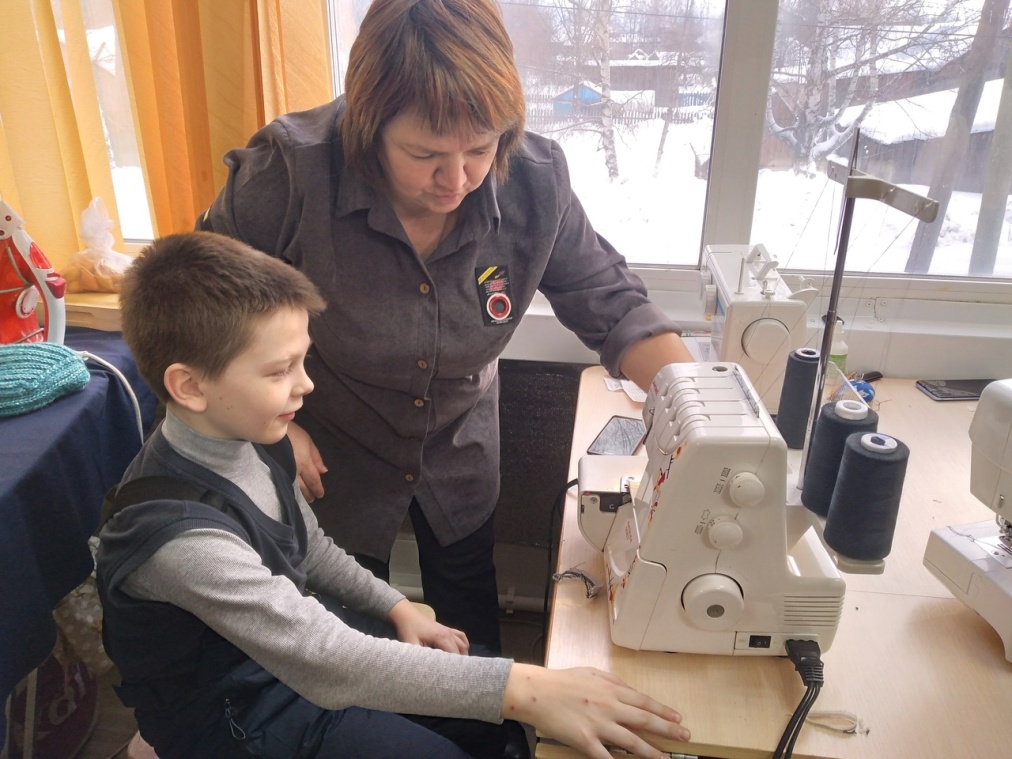 Профпроба по созданию
 швейных изделий для обучающихся 3 класса
Профпроба по созданию прически для 
обучающихся 6 класса
Профессиональные пробы с 6 по 11 класс
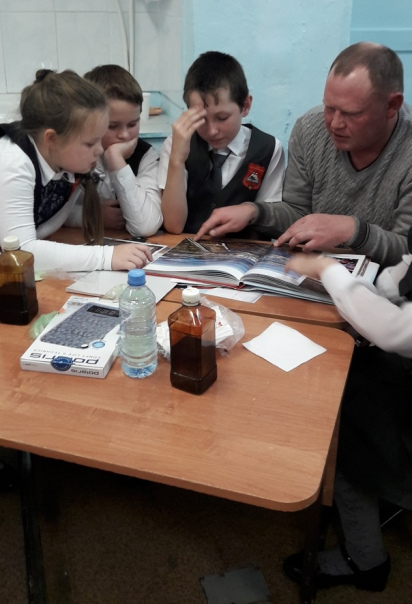 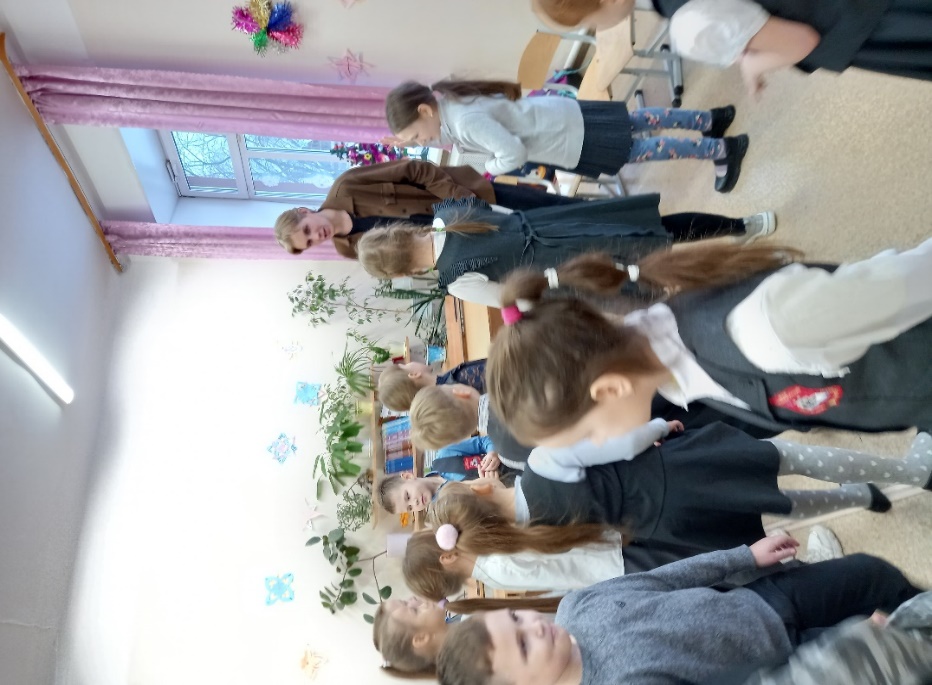 Профпроба по изучению 
свойств нефти
 в 5 классе
Профпроба по актерскому мастерству в 4 классе
Экскурсии в организации и учреждения, где работают родители (законные представители) обучающихся 1-11 классов
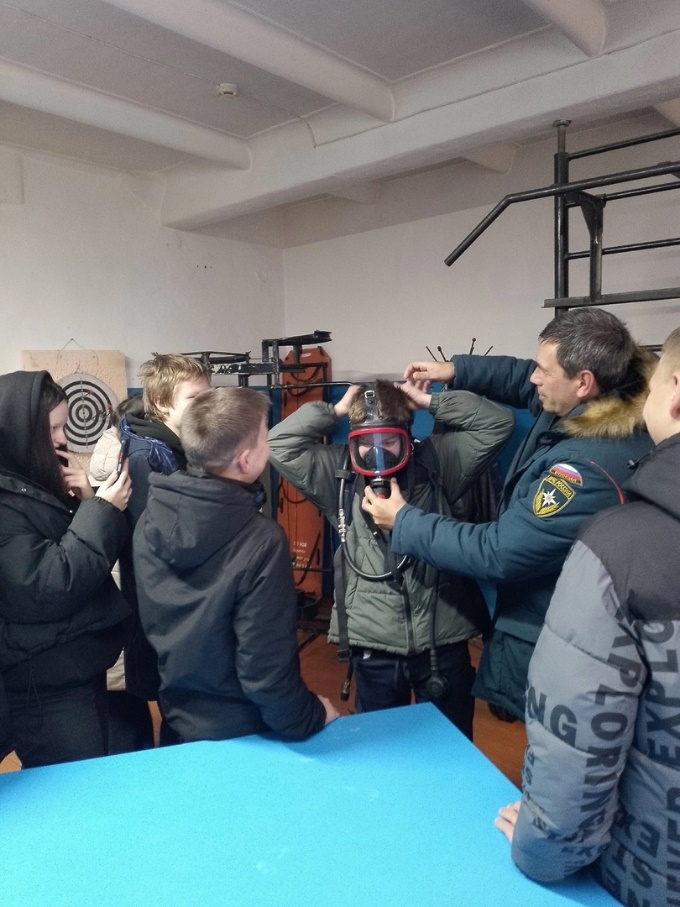 Узел подготовки и перекачки нефти в д. Суханово,  10 класс
122 пожарно-спасательная часть 
ЦДНГ-7 ООО «ЛУКОЙЛ-ПЕРМЬ», 
7 класс
https://vk.com/public205096343?w=wall-205096343_3343
Экскурсии в организации и учреждения, где работают родители (законные представители) обучающихся 1-11 классов
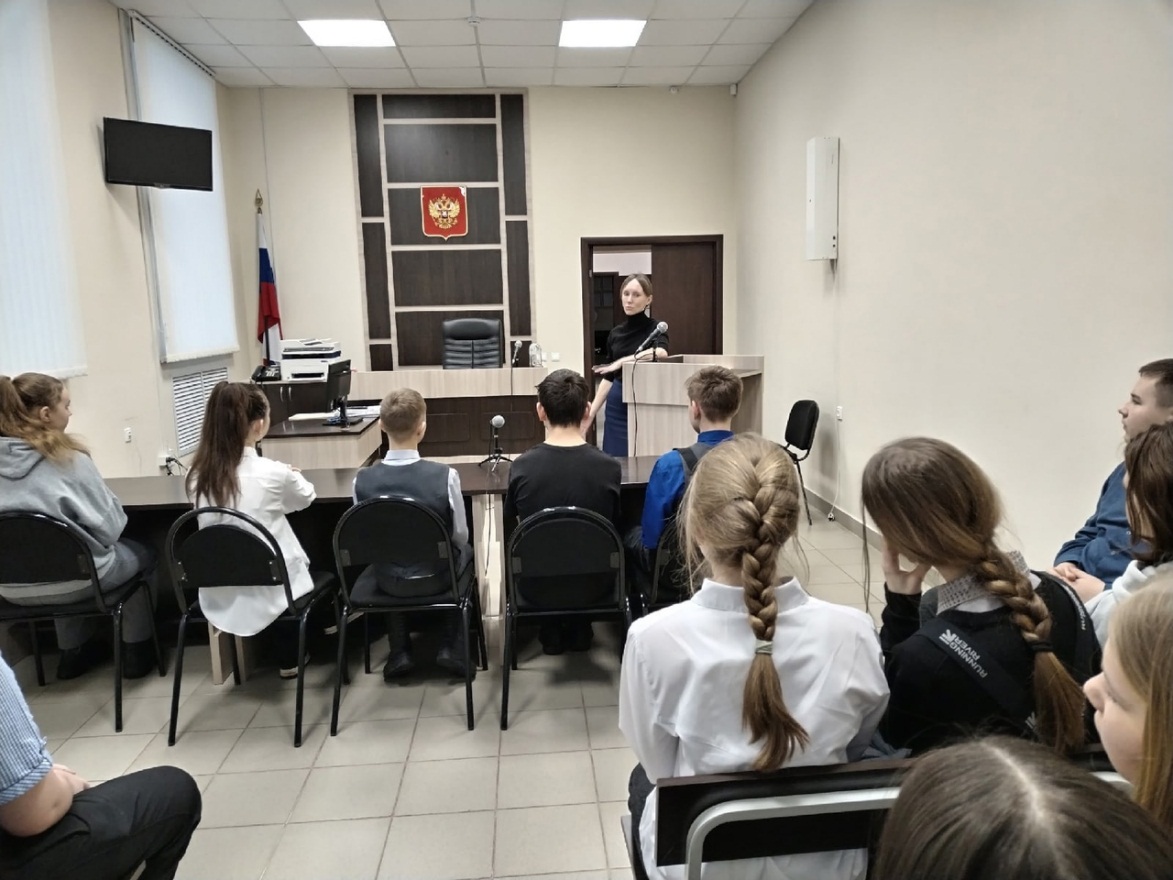 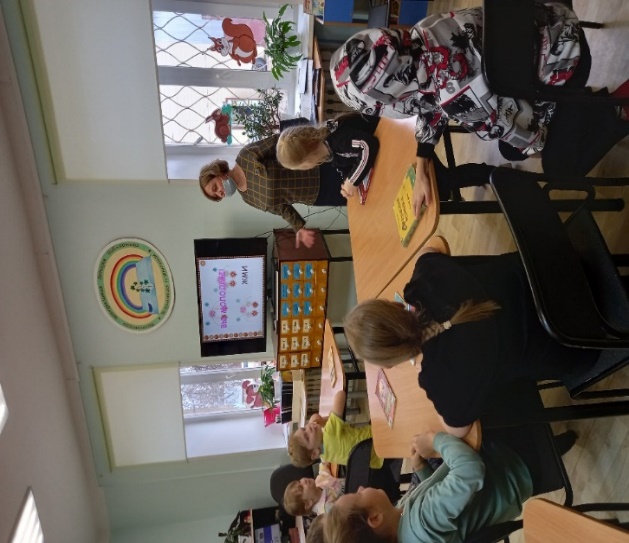 Большесосновский районный суд Пермского края (постоянное судебное присутствие в с. Частые),
 9 класс
Частинская центральная детская библиотека, 4 класс
https://vk.com/public205096343?w=wall-205096343_1478
Экскурсии в организации и учреждения, где работают родители (законные представители) обучающихся 1-11 классов
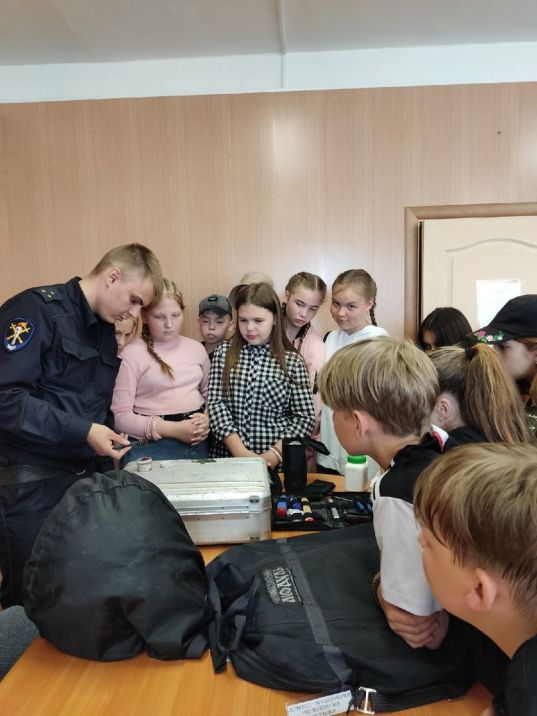 Муниципальное казенное учреждение «Центр бухгалтерского учета», 6 класс
Отделение МВД России «Частинское», 
5 класс
https://vk.com/public205096343?w=wall-205096343_897
https://vk.com/public205096343?w=wall-205096343_3318
Экскурсии в организации и учреждения, где работают родители (законные представители) обучающихся 1-11 классов
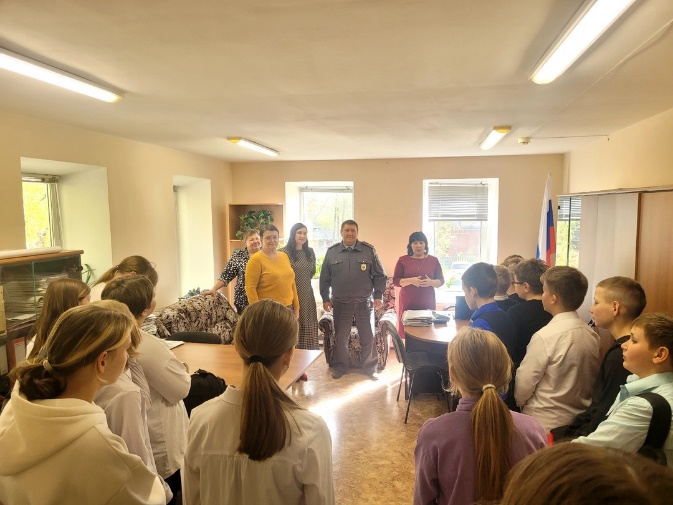 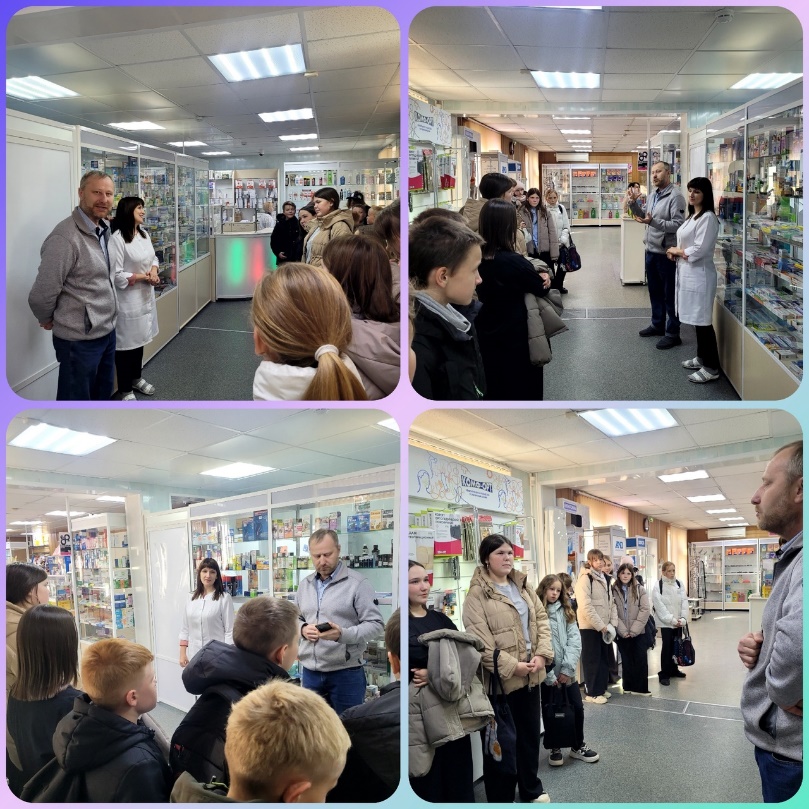 Отдел сельского хозяйства Частинского муниципального округа, 5 класс
ООО «Добрая аптека», 
6 класс
https://vk.com/public205096343?w=wall-205096343_3209
https://vk.com/public205096343
Мастер-классы  для обучающихся с привлечением родителей ( законных  представителей)
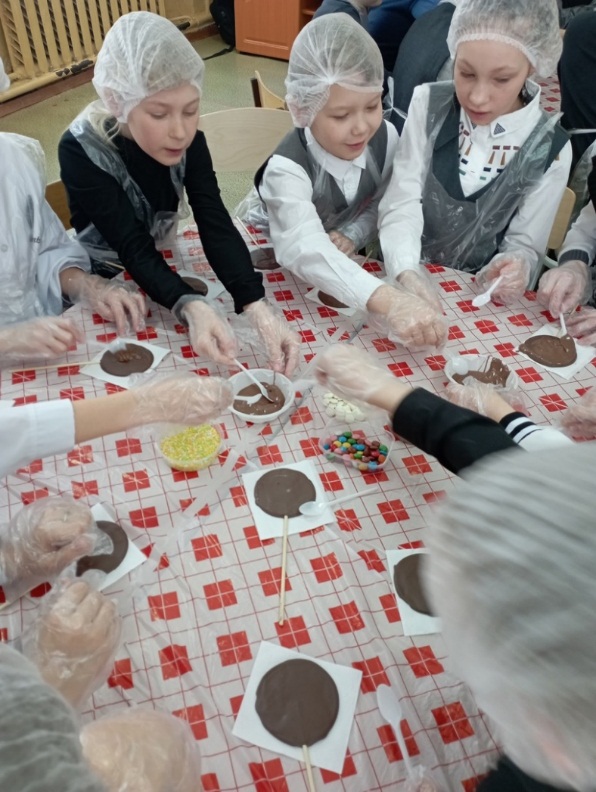 Изготовление  тортов с 
обучающимися 3 класса
Изготовление 
шоколадных изделий 
с обучающимися  5 классов
Мастер-классы  для обучающихся с привлечением родителей ( законных  представителей)
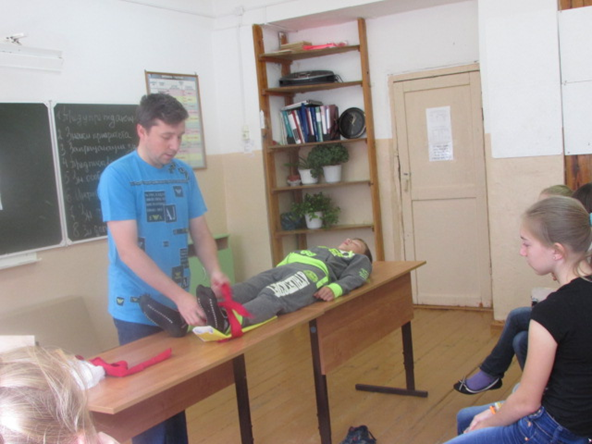 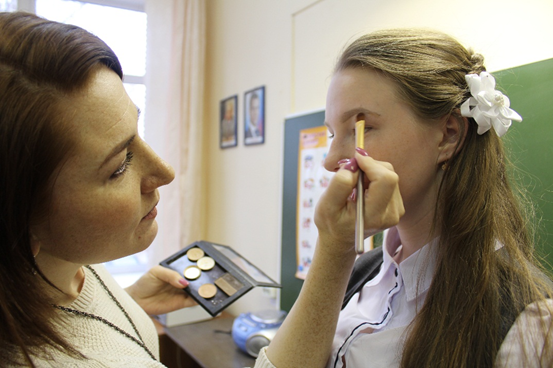 Ооказание первой 
медицинской помощи,
для обучающихся  6 класса
Оформление бровей, 
для девушек 8 класса
И многое другое…
Сотрудничество с профессиональными образовательными организациями( ССУЗ), ВУЗ
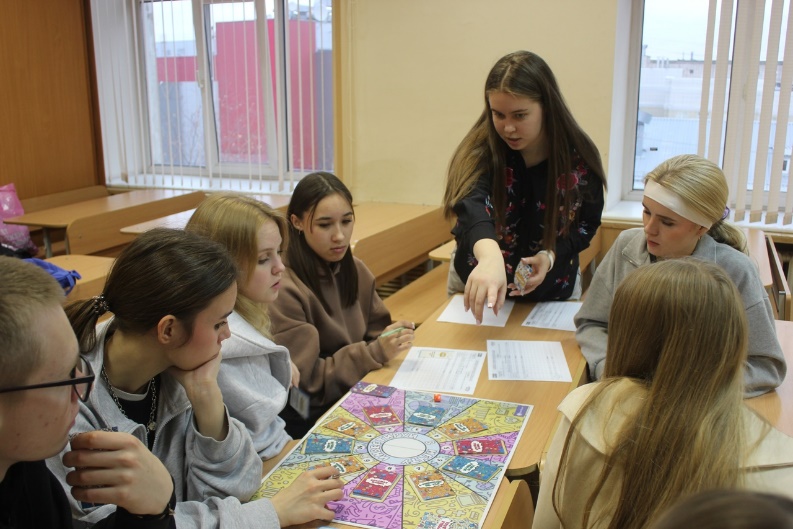 ГБОУ ВО ПНИПУ Гуманитарный факультет
https://vk.com/gumf59?w=wall-87082818_2805
ГБПОУ "Строгоновский колледж" 
Частинский филиал
https://vk.com/public205096343?w=wall-205096343_3381
Вывод
В процессе установления партнерских взаимоотношений семьи и школы, направленного на активное включение родителей (законных представителей) в образовательную, внеурочную  деятельности, сотрудничество с детьми и педагогами, мы видим повышение доли  участия родителей (законных представителей) в профессиональном самоопределении обучающихся.